Work and Communication Styles
Sharon L. Milgram, Director NIH OITE
milgrams@od.nih.gov
@NIH_OITE on Twitter
What Is A Work Style?
The overall way we typically are at work, including how we….
communicate
solve problems
respond under pressure
perform on teams
give and receive feedback
A mix of nature and nurture
We all walk through the world with our own “private logic”

Self-awareness is the first step if we wish to change/soften elements of our style and increase our ability to flex our style or respond to another’s style.
JoHari Window
Originally articulated by Drs. Joseph Luft and Harry Ingham https://www.startofhappiness.com/using-the-johari-window-for-self-awareness/
Increasing Our Self-Awareness
Workshops, books and on-line resources
Honest communication with others 
Journaling
Therapy
Two Constructs of Self Derived From our Culture(s)
Independent selves
Values and emphasizes being unique, making a clearly defined contribution, being heard and influencing others 
Primary focus is on our own needs, opinions, and goals
Interdependent selves
Values and emphasizes relationships, adjusting to others, shared responsibilities, and respect for authority 
Primary focus is on supporting the group/collective and maintaining tradition
Clash! How to Thrive in a Multicultural World; Hazel Rose Markus and Alana Conner; See http://www.cultureclashes.org/ for information
How This Might Impact Our Behaviors At Work
Important point – we typically have a default mindset AND we can all be nudged (and nudge ourselves) to expand beyond this mindset.
Self-Reflection and Group Discussion
Reflect on the information about independent and interdependent constructs of self – 
Where do you see yourself
What influences the lenses through which you approach work situations?
How does this impact you positively? How does this  impact you negatively?
A model for understanding our work and communication styles
People Styles At Work and Beyond. R Bolton and Dorothy G Bolton; American Management Association, 2009.
Important To Remember
We can (and do) use multiple styles, but tend to have strong preferences for one (or two) of them
There are no good or bad, better or worse styles
To create the most productive relationships, it is necessary to:
Understand our own style
Flex to the style of those we work with (especially when the relationship is an important one)
Two Dimensions of Focus
Assertiveness (Task)
The degree to which we are seen by others as being forceful or directive in an effort to control outcomes and prevail
Responsiveness (Relationship)
The degree to which we are seen by others as showing emotions and demonstrating awareness of the emotions of others
The Assertiveness Continuum
More Assertive People Typically
Less Assertive People Typically
use more gestures and body language
speak and move more rapidly
speak often, quickly, and loudly
speak directly and forcefully
make decisions quickly
show anger more often and more quickly
are more comfortable taking risks
use fewer gestures and body language
speak and move more slowly
speak less often, slower and softer
speak indirectly with less force
take longer to make decisions
don’t show their anger often or quickly
are less comfortable taking risks
The Responsiveness Continuum
More Responsive People Typically
Less Responsive People Typically
share feelings freely
use more facial expression and gestures in conversation
use anecdotes and stories to make a point
focus on people more than task
tend to dress more casually
enjoy unstructured time
enjoy small-talk
prefer not to disclose feelings
use less facial expression and gesture in conversation
prefer facts and logic over anecdotes
focus on task over people
tend to dress more formally
prefer to structure their time
do not enjoy small-talk
Communication Style Grid
Expressive
Emotive
Amiable
Supportive
RESPONSIVENESS
Analytical
Reflective
Driver
Directive
high
ASSERTIVENESS
A Quick Self-Assessment
What is your most preferred (go-to) style?
What is your least preferred style – one that frustrates to be on the receiving end of and that feels foreign to you?
Expressive
Emotive
Amiable
Supportive
RESPONSIVENESS
Analytical
Reflective
Driver
Directive
ASSERTIVENESS
For Discussion
Get into groups based on your most preferred style
 Then discuss the following:
What are the strengths of this style?
What are the potential liabilities of this style?
Complete the following – “to work well with me, remember to…….”


NOTE: Focus on work!
Potential Strengths of Each Style
high
Emotive/Expressive
Supportive/Amiable
warm
diplomatic
caring
persuasive
enthusiastic
fun-loving
RESPONSIVENESS
Reflective/ Analytical
Directive/Driver
logical
systematic
serious
efficient
decisive
candid
high
ASSERTIVENESS
Strengths Over-used Can Become Liabilities
Self-Reflection (For Later)
How does my style impact the ways I interact at work?
How do the styles of others I work with impact their interactions with each other and with me?

What do I do about this?
How To Use This Material (I)
How To Use This Material (II)
A Bit About Feedback
Feedback
All of the information available to you about you everyday
Formal and informal
Spoken and unspoken
Direct and indirect
Invited and uninvited
Feedback
All of the information available to you about yourself everyday
Formal and informal
Spoken and unspoken
Direct and indirect
Invited and uninvited
Challenge is to
Decide what is feedback and what is not feedback 
Understand all of the things that derail us from being receptive to feedback 
Determine what is right about the feedback, if anything, and what is wrong about it
Three General Types of Feedback
Appreciation Feedback
To motivate and encourage
Coaching Feedback
To change the way you do something and to help you increase your knowledge, skills or abilities
Evaluation Feedback 
To let you know where you stand and to address/clarify expectations

We are all different in how we respond to feedback and in the types and amount of feedback we wish to receive
Why Feedback Is Often Difficult to Receive
Tension between two human needs: to grow and develop as an individual AND to be accepted for who we are
May bring up painful memories/experiences from the past
Cognitive distortions impact the stories we tell ourselves about the implications of the feedback

Especially difficult when the feedback touches on a part of our “highly valued” self
And made worse because feedback is often not delivered very well
First Principles
When giving or receiving feedback, it is important to consider
our communication style
the communication style of the other party
While remembering
The impact of any power difference

KEY POINT: develop your emotional intelligence and resilience if you want to stay open to feedback, even (especially?) when delivered poorly.
Journaling For Later
Think of a time when you received some difficult feedback about something you really cared about. What strategies did you use so that you could stay calm as you talked with your colleague? What went well; what did not go well and why do you think that is?

Think of a time when you had to give someone you cared about difficult feedback. What strategies did you use so that you could stay calm as you talked with your colleague? What went well; what did not go well and why do you think that is?
What Tends to Get in the Way
Our stress response
When faced with a threat, we tend to react using our flight, fright, freeze response 
Our cognitive distortions 
Especially catastrophizing, mind reading, fortune telling, and all-or-nothing thinking
Triggers
Truth
Relationship
Identity
Common Triggers That Get In the Way
Truth triggers – we question the accuracy of the feedback. 
Even when some of the feedback is inaccurate, it is likely some of it is not.
Relationship triggers – we question, or don’t like/trust, the person providing the feedback
Does it totally matter?
Identity triggers –the feedback challenges my view of self? 
Finding your growth mindset, use resources and talk to supporters to find perspective helps here.
Thanks for the Feedback: the Science and Art of Receiving Feedback Well; Stone and Heen
To Become Feedback Savvy
We need to understand and find ways to work with 
our typical stress and feedback response
our go-to cognitive distortions
our communication and meta-communication styles, and how they might impact an interaction
our cultural lenses and how we move in hierarchical structures
Consider Three Time Periods
The Past
 
What happened to bring us to now?

Two components:
Data
+
interpretation
The Present

What am I thinking and feeling now?

Triggers
Emotions 
Physical sensations
Distortions
The Future

What should I do moving forward?

Two Components:Behavior change
+ 
follow-up
Tips For Receiving Feedback (I)
Know your feedback and stress response and have go-to strategies for staying calm in the moment
Pay attention to physical signals and notice what is happening in the moment; pay attention to the other person as well
Ask for time if you need it; if given time, prepare
Do not get snagged by gross over-statements, generalizations and draconian pronouncements
Ask calm clarifying questions
How so? Can you say more? Could you elaborate? Would you mind giving me some examples? So if I understand you are saying….
Take ownership and apologize when appropriate
Tips For Receiving Feedback (II)
Learn to differentiate between your feelings, the distortions you are telling yourself and the actual feedback
Accept that you can’t control how others see you and how others deliver feedback
Appreciate that your goal is to disregard what is not helpful and focus on what is
Find the learning opportunity in the setback
Take wellness, resilience, leadership and management courses
Helpful Readings – Personality and Work styles
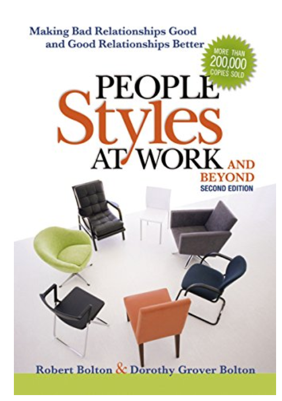 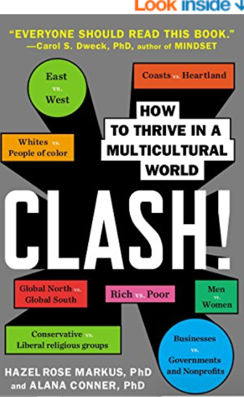 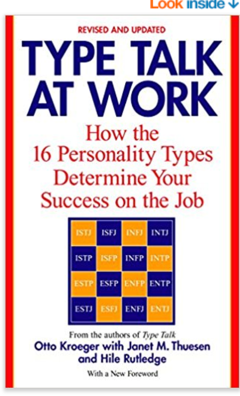 Helpful Resources – Assertiveness/Feedback
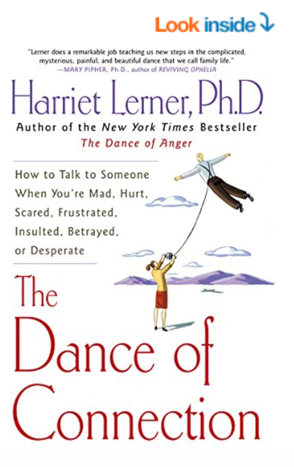 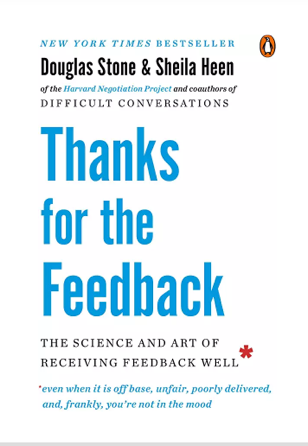 Helpful Resources - Leadership
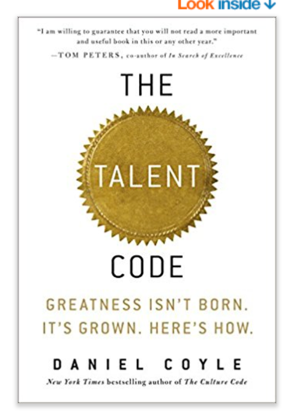 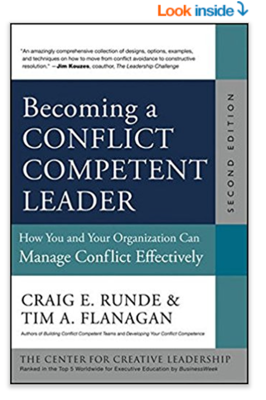 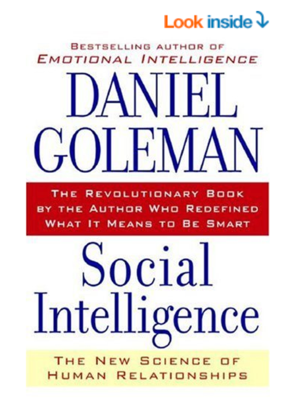 Helpful Resources - Diversity
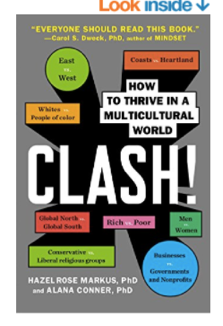 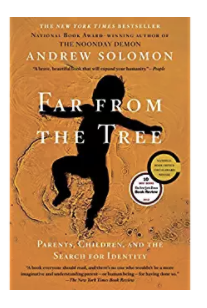 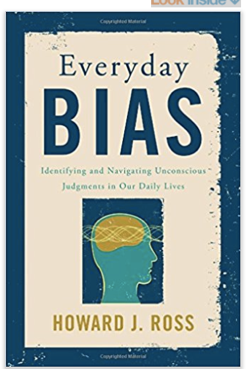 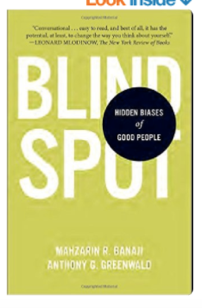